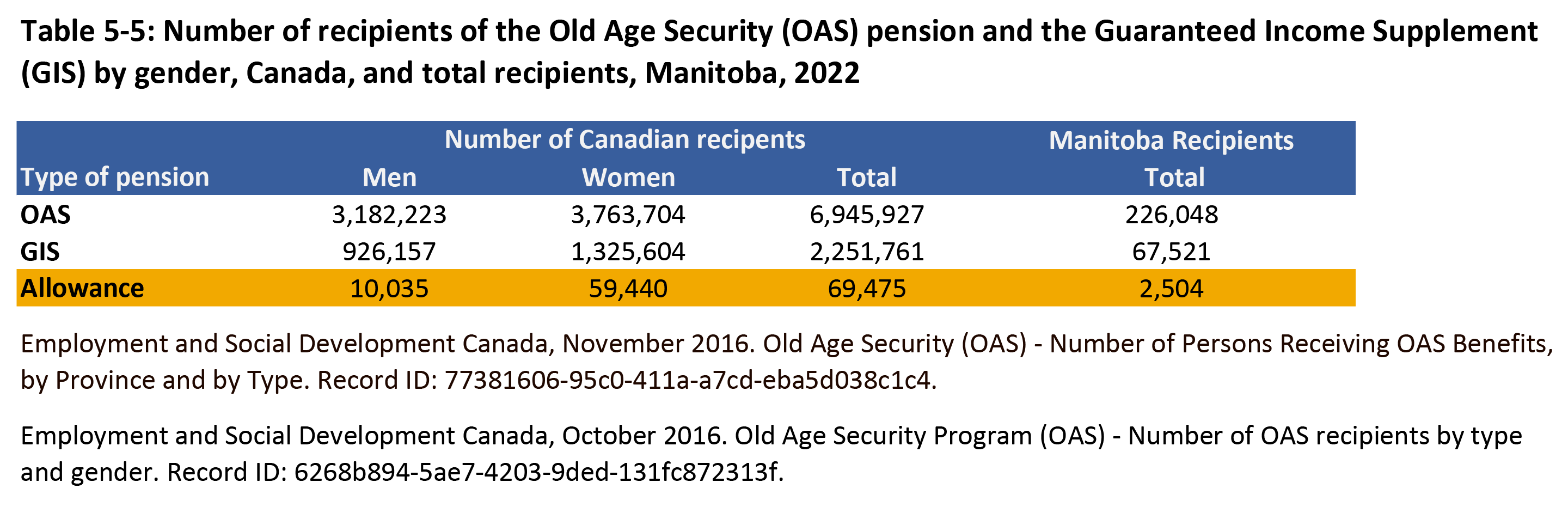 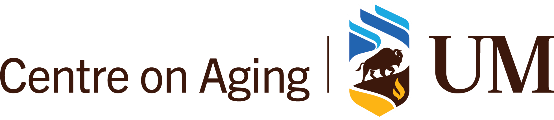 ©2022 Centre on Aging, University of Manitoba
[Speaker Notes: How to cite this graphic: 
Table 5-5: Number of recipients of the Old Age Security (OAS) pension and the Guaranteed Income Supplement (GIS) by gender, Canada, and total recipients, Manitoba, 2022. Reprinted from Facts on Aging: The older worker, by the Centre on Aging, retrieved from http://www.umanitoba.ca/aging
Copyright 2022 by the Centre on Aging, University of Manitoba.]